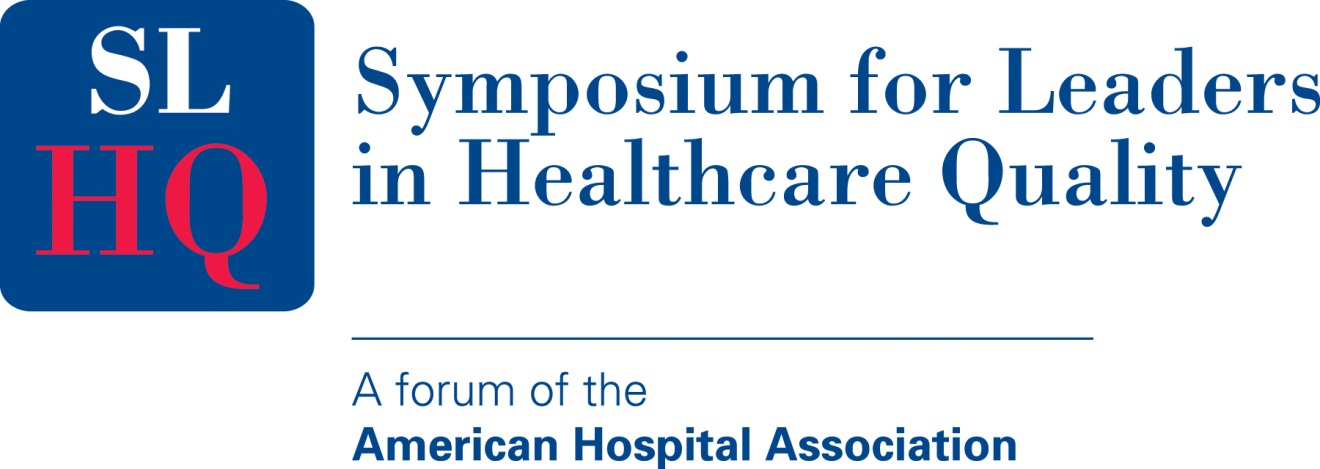 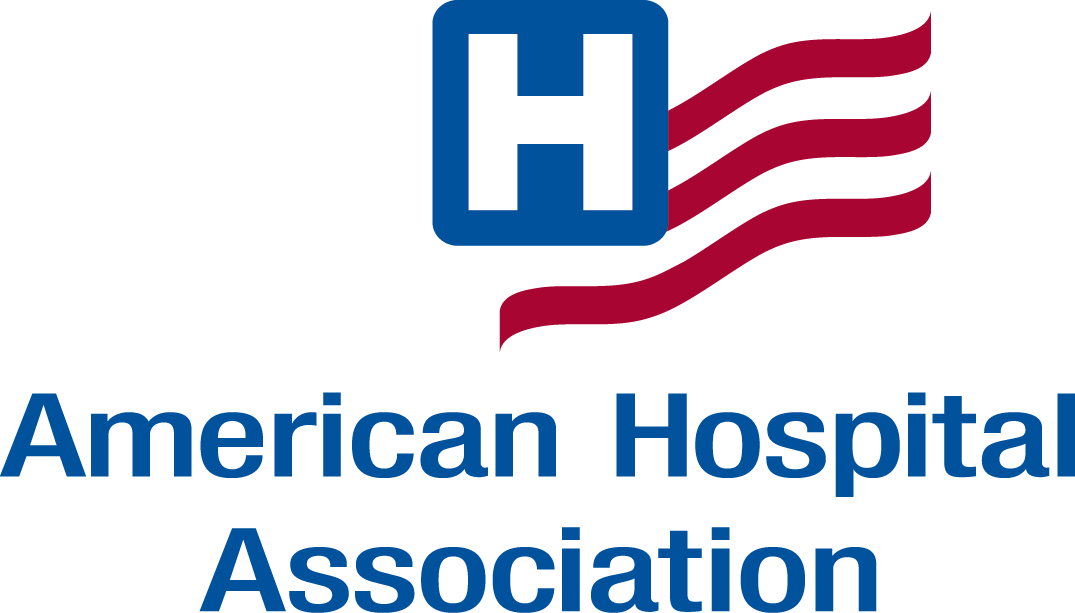 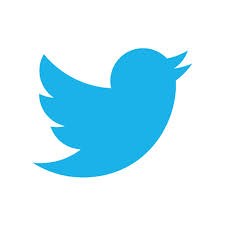 TWEET US @AHA_SLHQ #QualityRoadmap
[Speaker Notes: Resting slide]
Accelerating Improvement to Eliminate Patient Harm

Tanya Lord, PhD
Patient and Family Engagement Consultant

Knitasha Washington, DHA, FACHE
Executive Director, Consumers Advancing Patient Safety
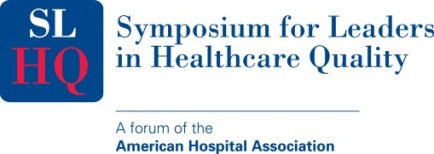 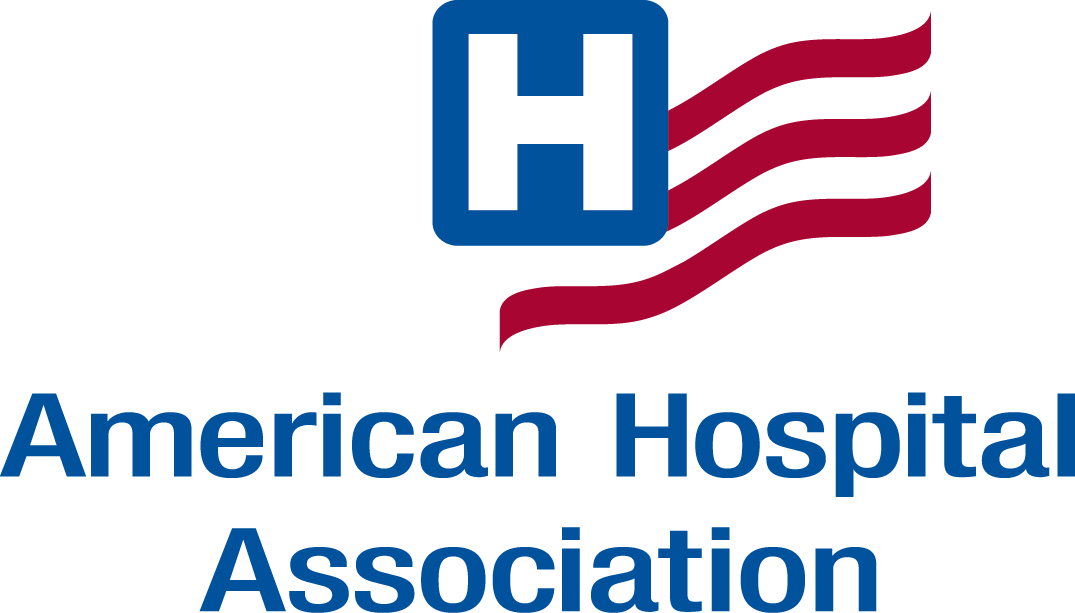 2
Hospital Safety Across the Board, A Way To Be
Patient and Family Engagement /
Patient Advisory Councils for Quality and Safety (PFACS)
VAP/VAE
SEPSIS
CLABSI
CAUTI
READMISSIONS
VTE
ADE
FALLS
OB ADE
Pressure Ulcer
EED
SSI
Safety Across The Board
Health Equity as a Performance Strategy
Culture of Safety Generating a Growing Agenda
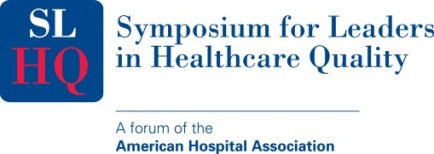 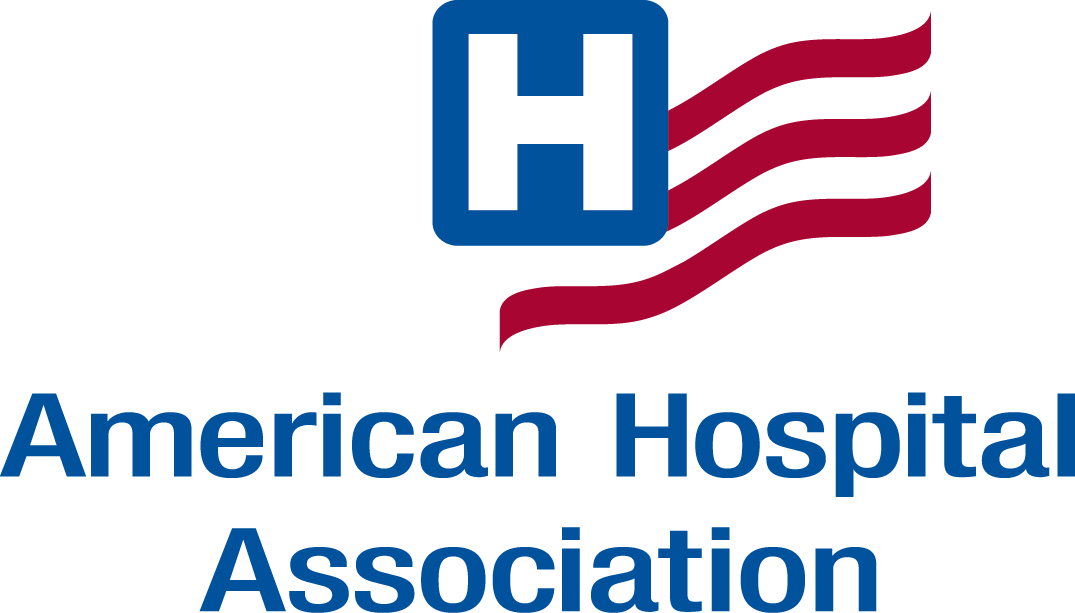 3
How Many Hospitals Don’t have a PFAC?
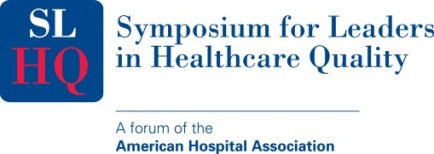 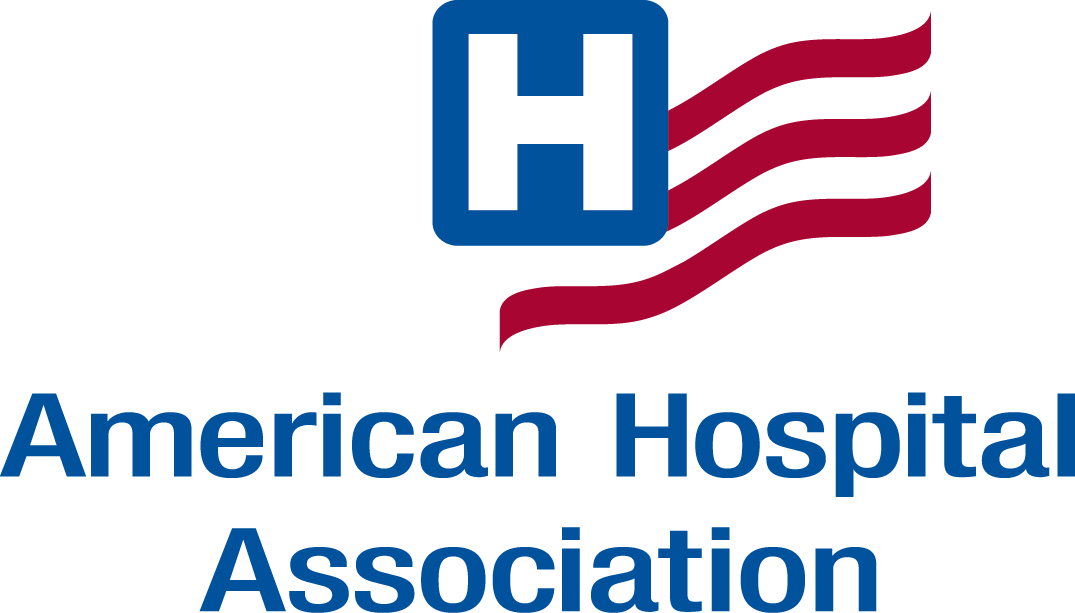 4
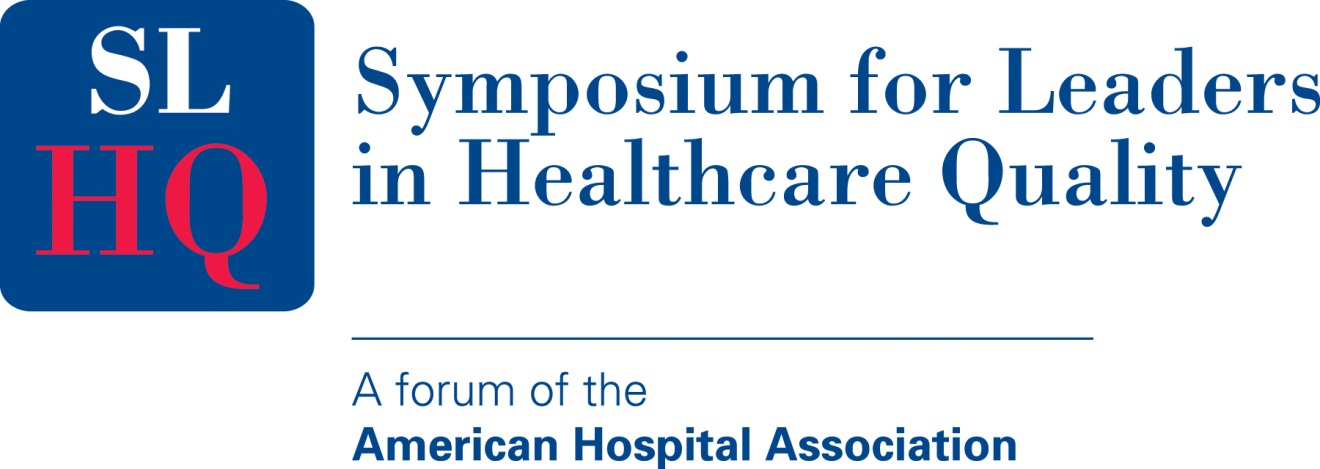 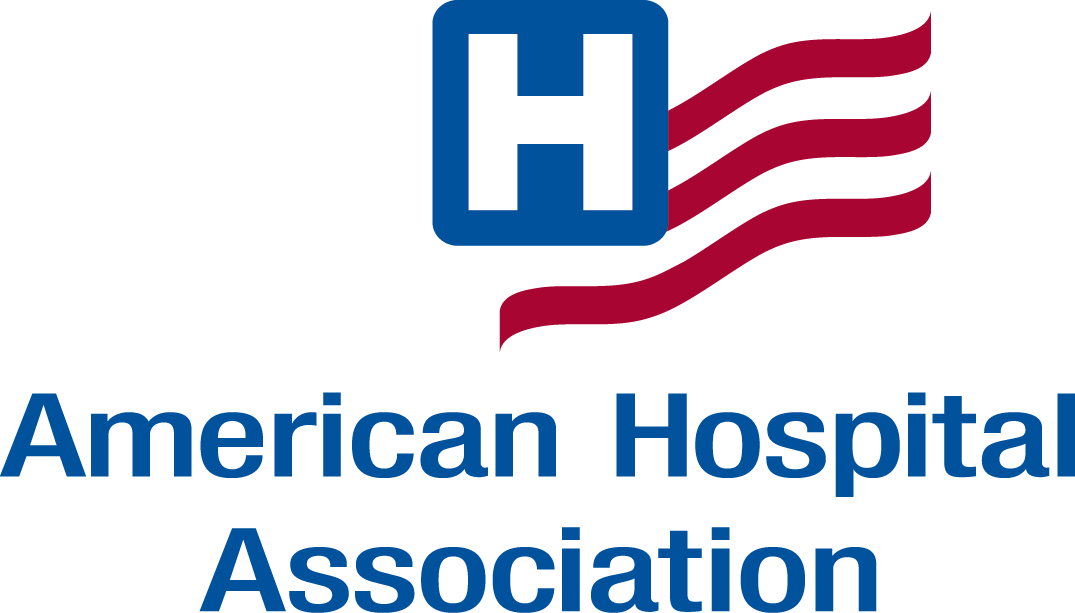 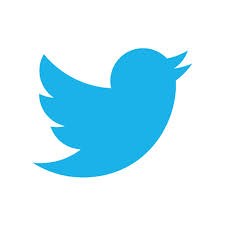 TWEET US @AHA_SLHQ #QualityRoadmap
[Speaker Notes: Resting slide]